PRENDITI CURA DI TE………
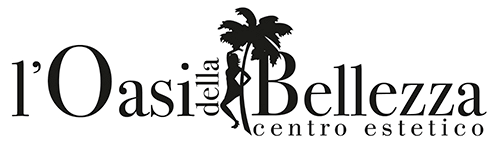 Tonifica


Snellisce


Modella


Rivitalizza


Rilassa
Hai gambe gonfie e stanche?
    Sei stanca di quella fastidiosa ritenzione idrica?
    Noi abbiamo la soluzione che fa per te…

    10 SEDUTE DI  PRESSOTERAPIA 
      A soli 150€
     
APPROFITTA DELL’OFFERTA
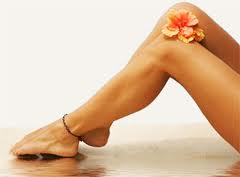